Optimized for

XGM-RA
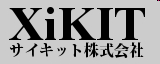 ⑥
② - a
③-c
③-c
9
9
9
9
スピナー
キャップ
ブレード
おまけ：
この風車の実際のローター
直径が100mとすると
身長180cmの人の大きさは
約1cm



神戸のポートタワーの高さは
108ｍ（ゴジラは100m）
ハブ2
⑤
※このペーパークラフトの展開図はXiKIT社製ジェネモーターXGM-RAに最適化されていますが、印刷条件、組立て方法などによってはうまく完成させ られない可能性がありますが、XiKIT社には一切の責任はございません。このペーパークラフトに関するXiKIT社への質問などはご遠慮ください。
1cm
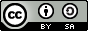 ブレード
③-c
③-c
③-a
③-b
ブレード
ブレード
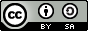 XGM-RA
ジェネモーター
神戸市立工業高等専門学校
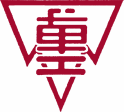 Designed by
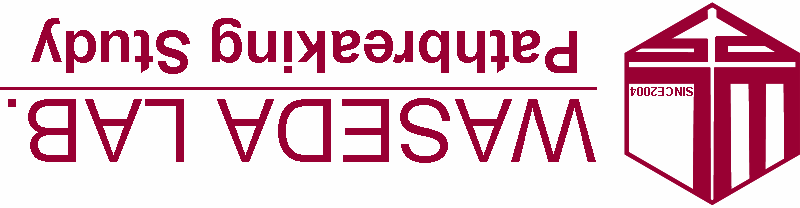 http://www.kobe-kosen.ac.jp/~waseda/
タワー
①
※このペーパークラフトの展開図はXiKIT社製ジェネモーターXGM-RAに最適化されていますが、印刷条件、組立て方法などによってはうまく完成させ られない可能性がありますが、XiKIT社には一切の責任はございません。このペーパークラフトに関するXiKIT社への質問などはご遠慮ください。
※Wind Turbine Generator Paper Model by Kazuyoshi WASEDA is licensed under a Creative Commons 表示 - 継承 4.0 国際 License.
http://www.kobe-kosen.ac.jp/~waseda/wtgpapermodel/index.htmlにある作品に基づいている。
このライセンスで許諾される範囲を超えた利用の可能性については以下のアドレスもご覧下さい。 http://www.kobe-kosen.ac.jp/~waseda/wtgpapermodel/index.html
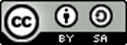 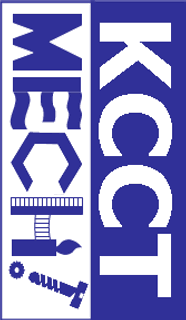 重要！
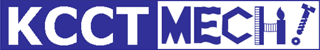 輪ゴム
軸（じく）のつくりかた
神戸高専機械工学科
ストロー
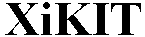 綿棒の軸　　　　　　　　　　竹串
compatible
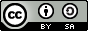 にビニールテープを巻く
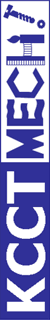 検索
神戸市立工業高等専門学校　機械工学科
神戸高専　機械
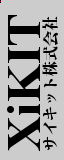 ※注　切るのはここまで
② - b
Optimized for
ジェネモーター XGM-RA
②-aの部品を②-bの　　　部分に　貼りあわせる
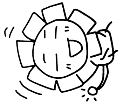 ハブ1
④
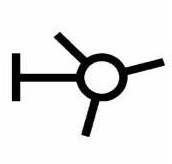 「風車」の
地図記号
（2006年～）
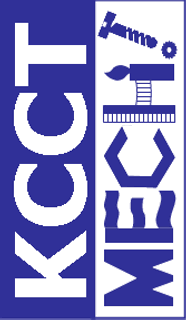 2013/1/8
この度の「東日本大震災」において被害に遭われた皆様には、心からお見舞い申し上げますとともに、1日も早い復興を祈念いたします。
⑦
ナセル
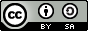